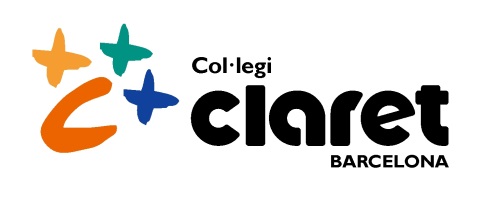 ACOLLIDESSETMANA DEL 10 AL 14 DE MAIG
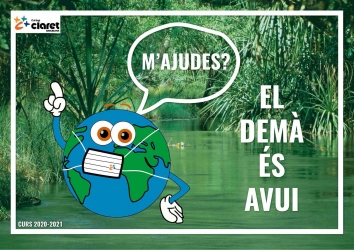 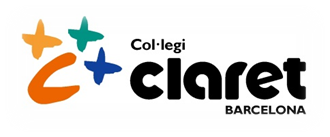 EL MES DE MAIG ÉS EL MES QUE ELS CRISTIANS RECORDEM A LA VERGE MARIA
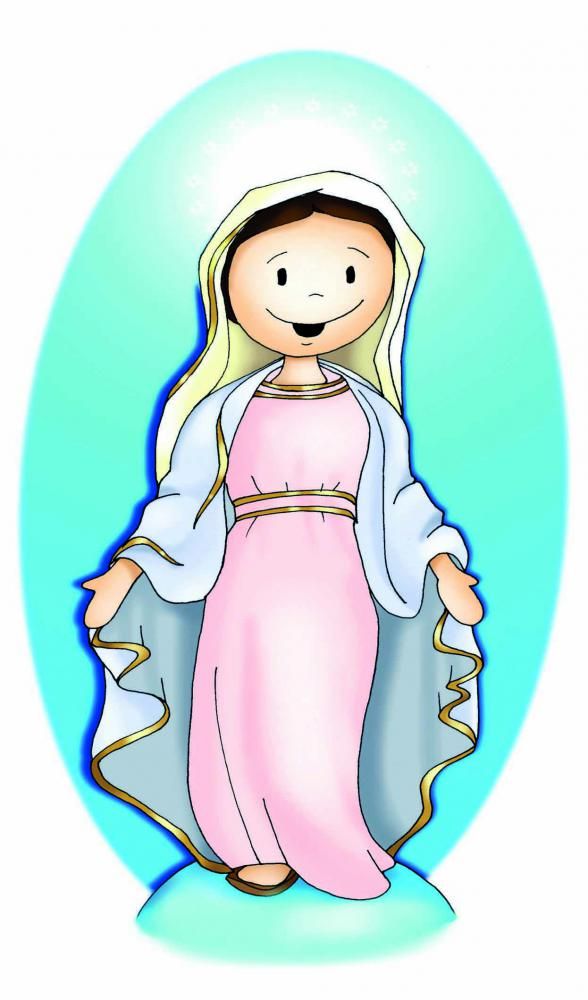 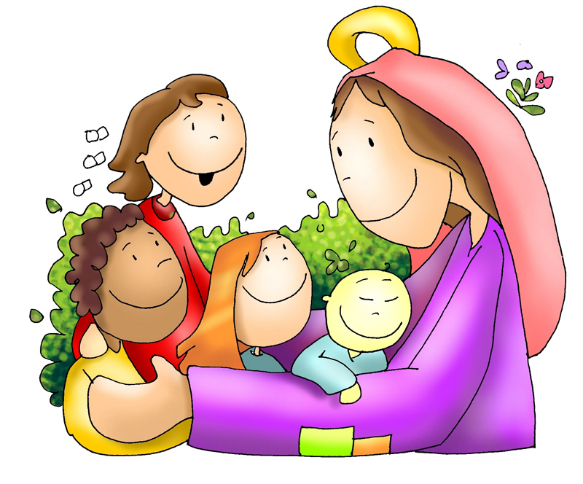 MARIA ÉS LA MARE DE JESÚS I TAMBÉ MARE DE TOTS NOSALTRES.
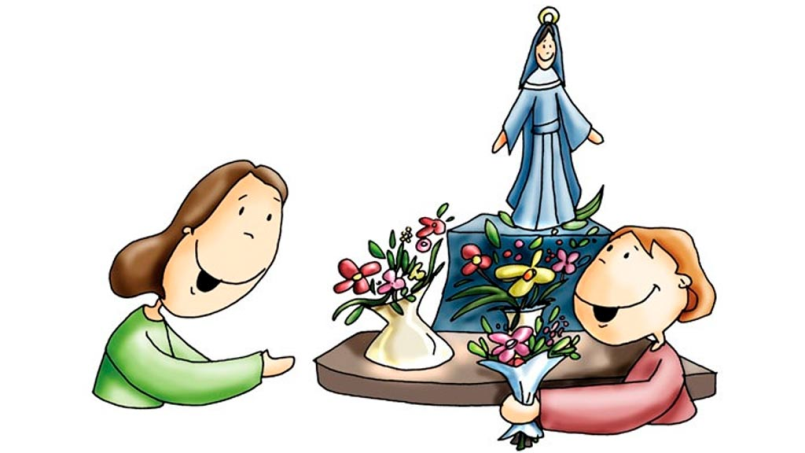 COM QUE HA ARRIBAT LA PRIMAVERA ,ENS AGRADA PORTAR-LI FLORS DE MOLTS COLORS!!
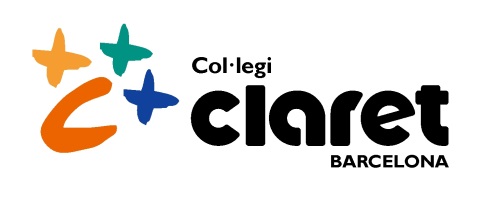 ALGUNES IMATGES DE LA VIDA DE MARIA COM A MARE DE JESÚS
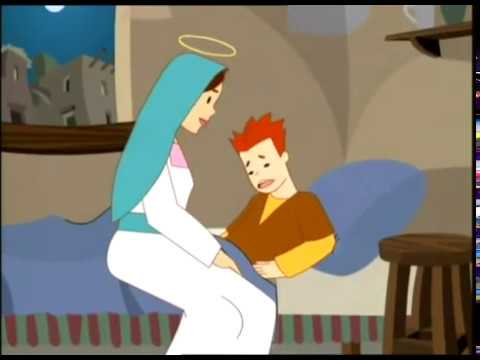 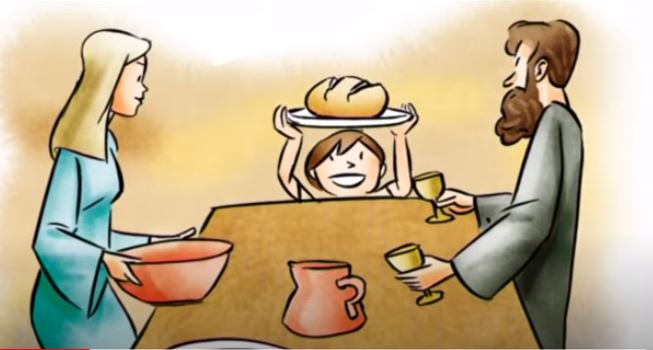 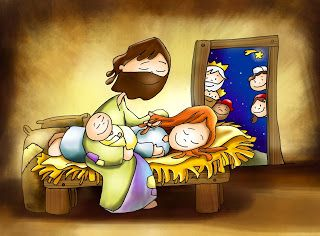 TENINT CURA DEL SEU FILL
COMPARTINT BONS MOMENTS EN FAMÍLIA
NAIXEMENT DE JESÚS
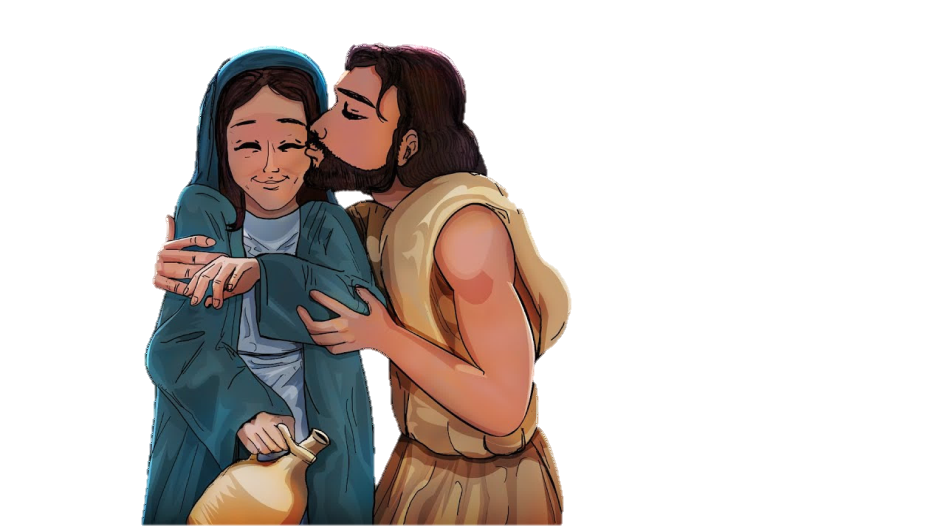 REBENT EL CARINYO DE JESÚS
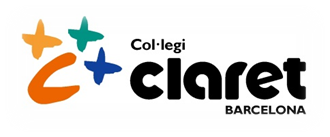 MARIA VA SER UNA NOIA SENZILLA QUE VA ESTIMAR MOLT.
MARIA TENIA EL COR MOLT NET. SABIA APRENDRE DELS ERRORS I DONAVA NOVES OPORTUNITATS ALS ALTRES.
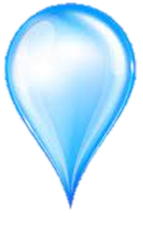 MARIA TENIA UNA GRAN FORÇA INTERIOR PER AVANÇAR SEMPRE I SER CREATIVA TOT I LES DIFICULTATS.
MARIA ERA UNA PERSONA QUE DESPRENIA LLUM. ERA TOT BONDAT, ALEGRIA, TENDRESA, GENEROSITAT. ENCARA AVUI SEGUEIX SENT UN FAR PER A NOSALTRES PERQUÈ IL·LUMINA EL CAMÍ CAP A JESÚS.
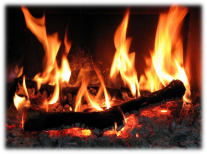 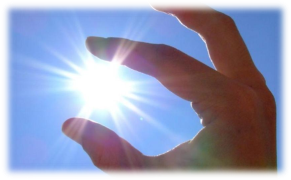 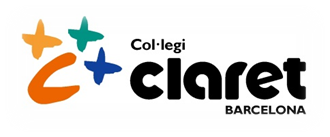 CANTEM AMB MARIA

https://www.youtube.com/watch?v=5PcJR7FsFSo
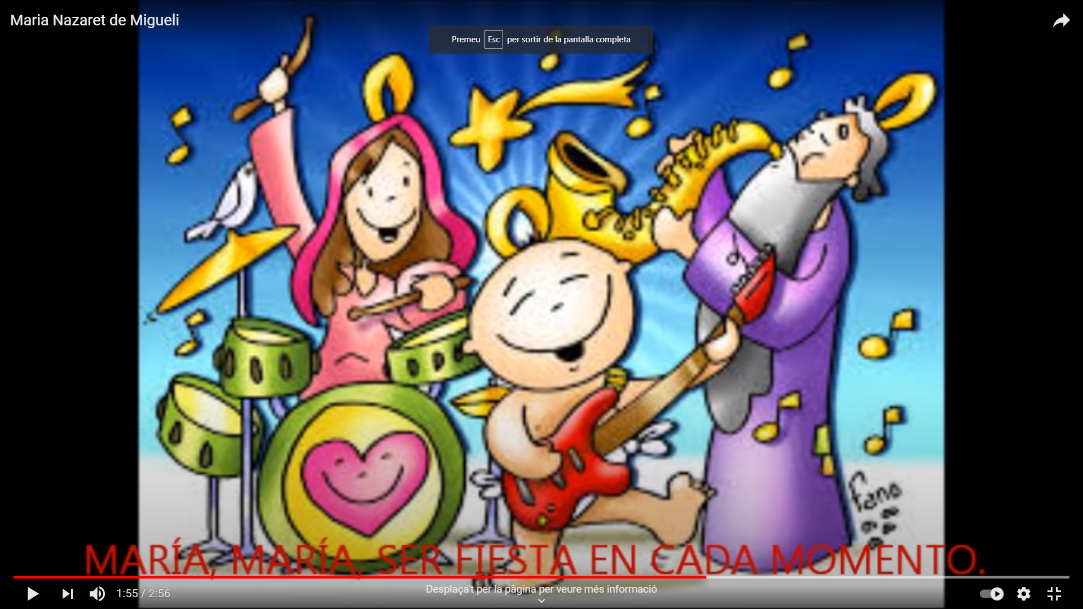 AVE MARIA - KAIROI - en català - Bing video
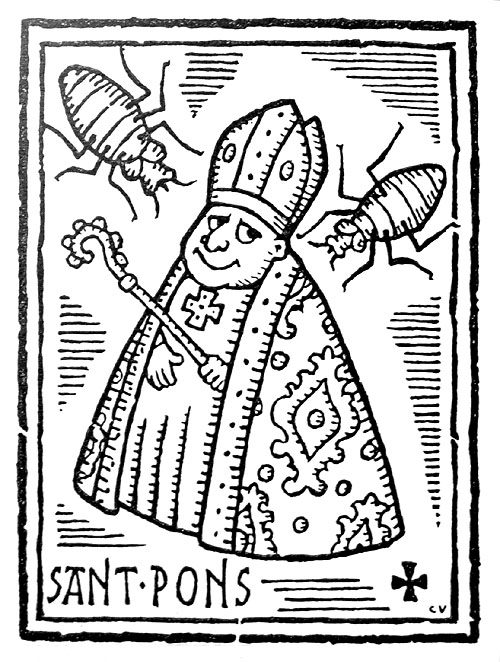 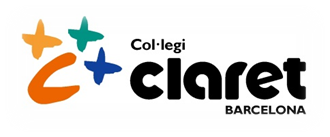 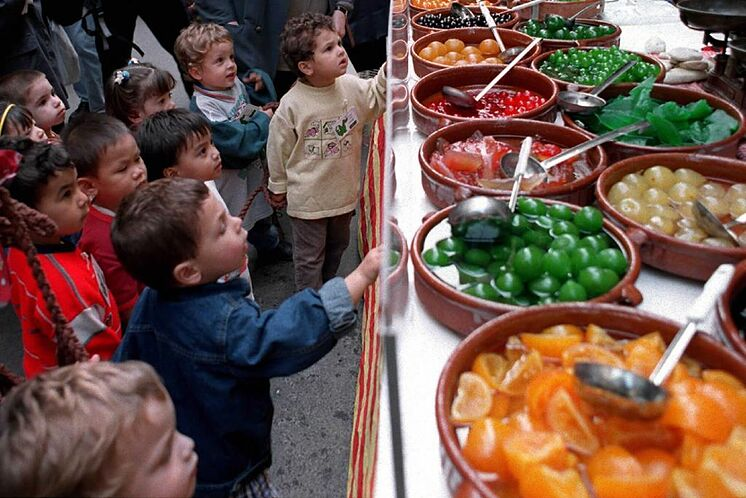 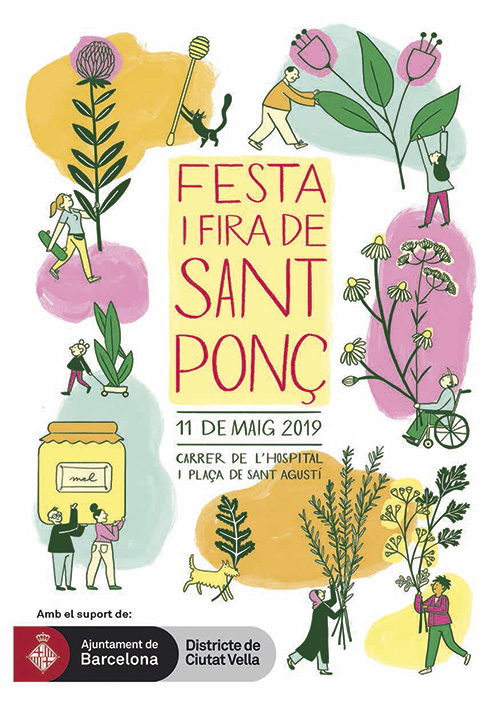 EL DIA 11 DE MAIG CELEBREM SANT PONÇ 

A BARCELONA, AL CARRER DE L’HOSPITAL, ES CELEBRA UNA FIRA DEDICADA A LES HERBES MEDICINALS, MEL, FRUITA CONFITADA, MELMELADES...
SANT PONÇ ÉS EL PATRÓ DELS HERBOLARIS I ELS APICULTORS.
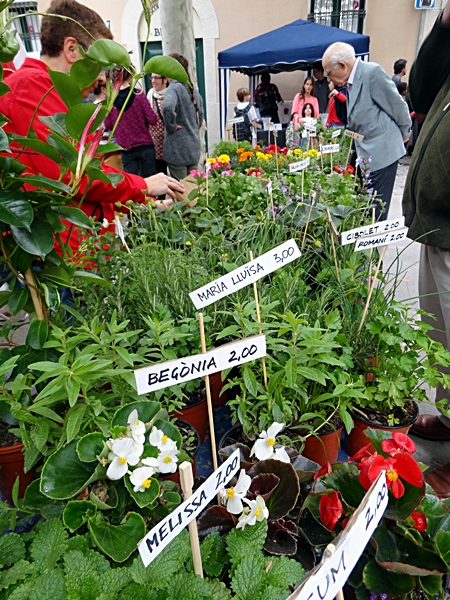 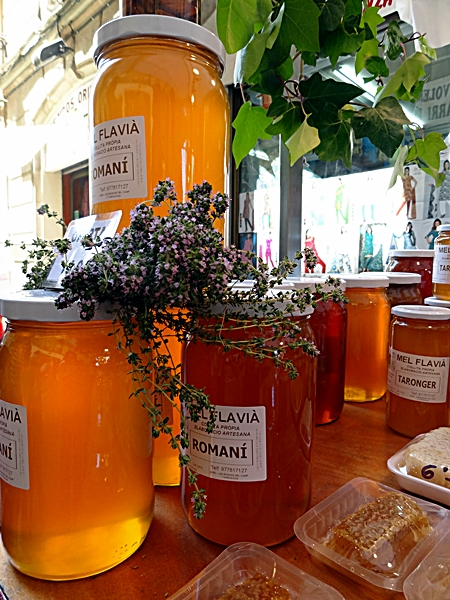 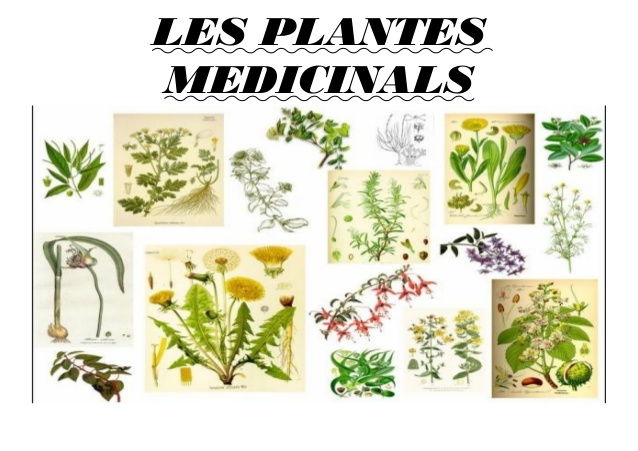 PREGÀRIA
AVUI, AQUEST MATÍ,
DEL MES DE MAIG,
MES DEDICAT A TU,
VOLEM AGRAIR-TE, MARE,
TU QUE VAS SER MARE DE JESÚS
I TAMBÉ MARE NOSTRA.
MARE, MARIA, QUIN NOM TAN DOLÇ!
MARE, MARIA, QUIN NOM TAN BONIC!
A LA MUNTANYA, MARIA DE MONTSERRAT;
A LES NEUS, MARIA DE NÚRIA;
AL MATÍ, MARIA DE L’ ALBA;
AL CAPVESPRE,  MARIA DELS DOLORS.
ENTRE LES FLORS, MARIA DEL ROSER,
A LES NOSTRES TERRES DEL VI, MARIA DEL VINYET,
A PROP DE L’AIGUA, MARIA DEL CARME.
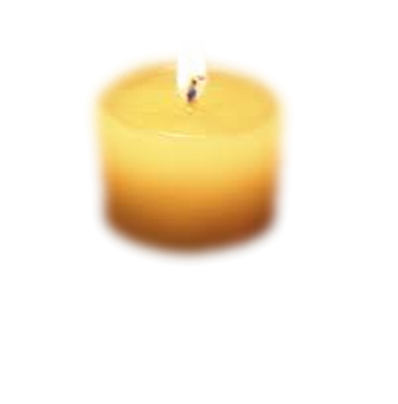